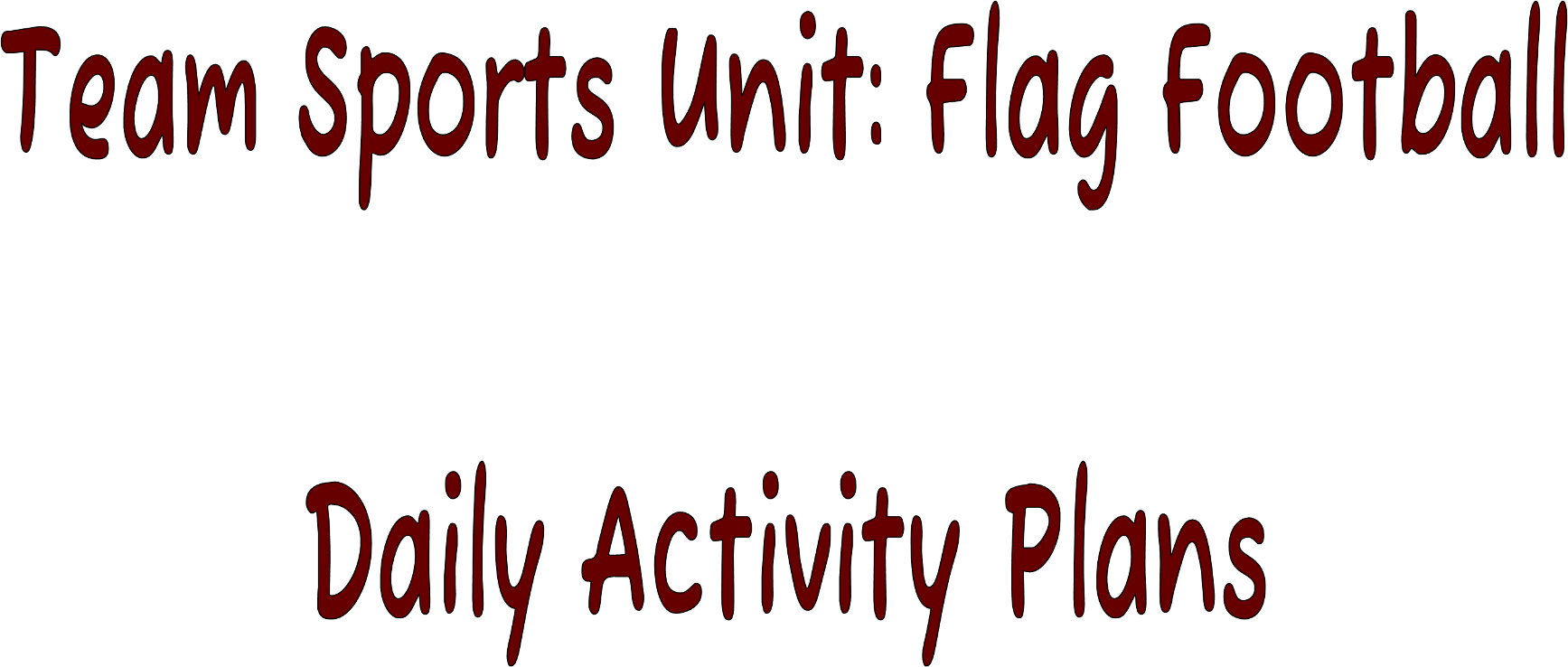 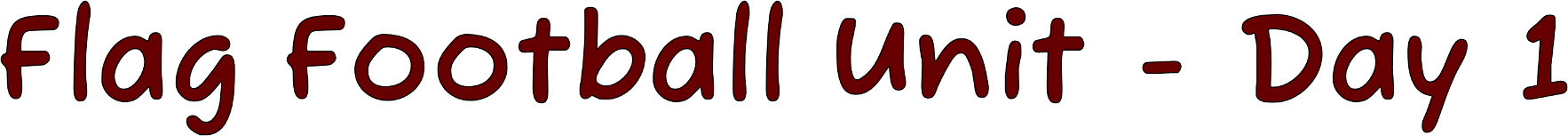 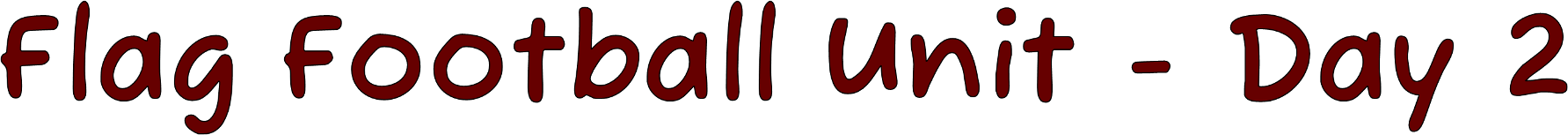 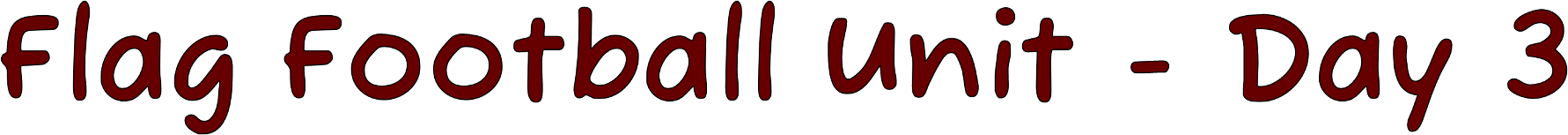 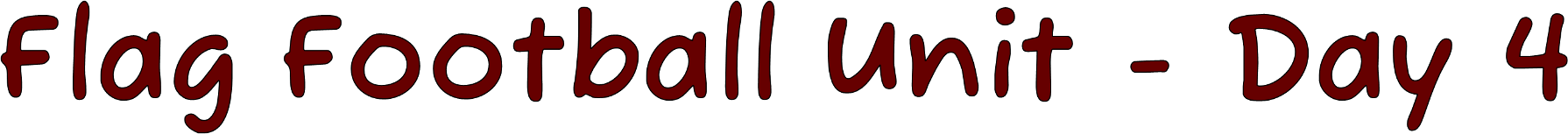 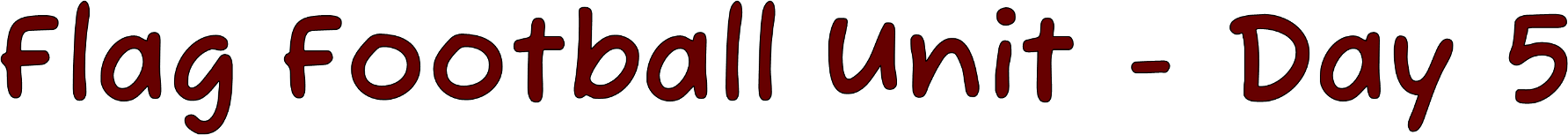 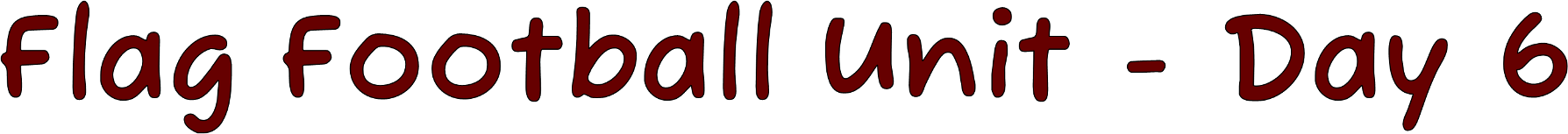 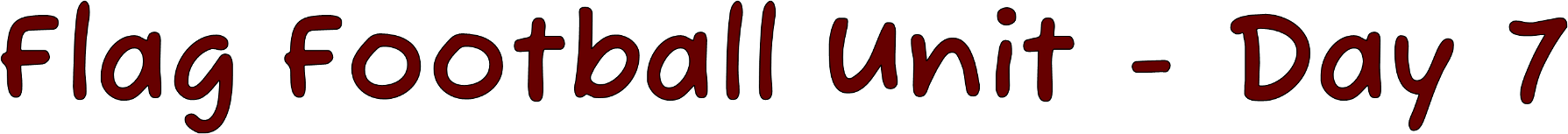 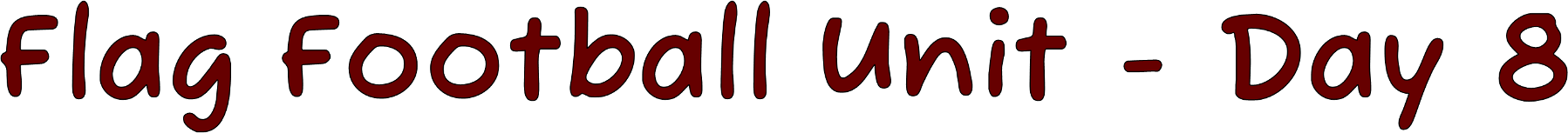 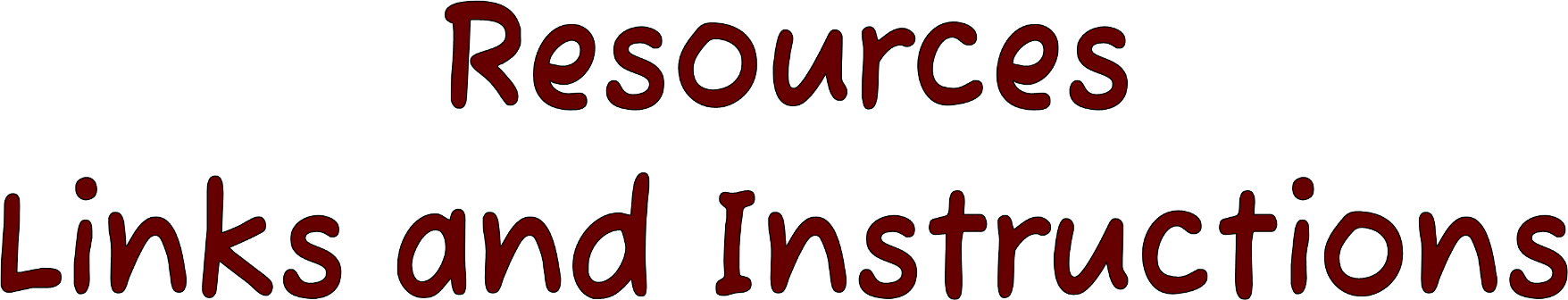 Links to All Resources
Day 1
Dynamic Warm-Up - YouTube - Juice and Toya
How to Play Flag Football - YouTube - Play Football
How to Throw the Perfect Spiral - YouTube - Science Insider
Ultimate Foam Ball
Day 2
Target Passing
Throwing a Spiral - YouTube - Dimes
How to Properly Catch a Football - YouTube - Jaris Scott
Ultimate Football
Day 3
Partner 10 Cone Challenge
How to Catch a Football - YouTube - AwesomenessTV
Proper Flag Pulling - YouTube - Flag Football with Coach D
4 v 4 Short Sided Football
Day 4
Flag Tag
Flag Pulling Drills - YouTube - NFL Flag
Zone Pass Defend - YouTube - Yougotmojo
4 v 4 Short Sided Football Tournament
Day 5
Pass and Catch Relay
Angle of Pursuit - YouTube - NFL Flag
Running Back Drills - YouTube - NFL Flag
4 to Score
Day 6
1 v 1 - Run and Pull
Running Back Moves to Score - YouTube - Flag Football with Coach D
Wide Receiver Drills - YouTube - NFL Flag
One to Win It
Day 7
1 v 1 - Pass and Pull
Passing and Route Running Drill - YouTube - Flag Football with Coach D
Partner Punting - YouTube - NFL Flag
7 v 7 Flag Football
Day 8
Punt and Catch
How to Punt a Football - YouTube - Kid Kicker
How to Set Up an Offense - YouTube - Seattle Seahawks
7 v 7 Flag Football Tournament
Shape National PE Standards
Field Set-Up
Ultimate Foam Ball
Target Passing
Ultimate Football
Partner 10 Cone Challenge
4 v 4 Short Sided Football
Flag Tag
Pass and Catch Relay
4 to Score
1 v 1 - Run and Pull
One to Win It
1 v 1 - Pass and Pull
7 v 7 - Flag Football
Punt and Catch